Русская гимназия Хааберсти
Mesimumm-20123 тур
Интеллектуально-интерактивная игра для 7-9 классов
Таллинн 2012
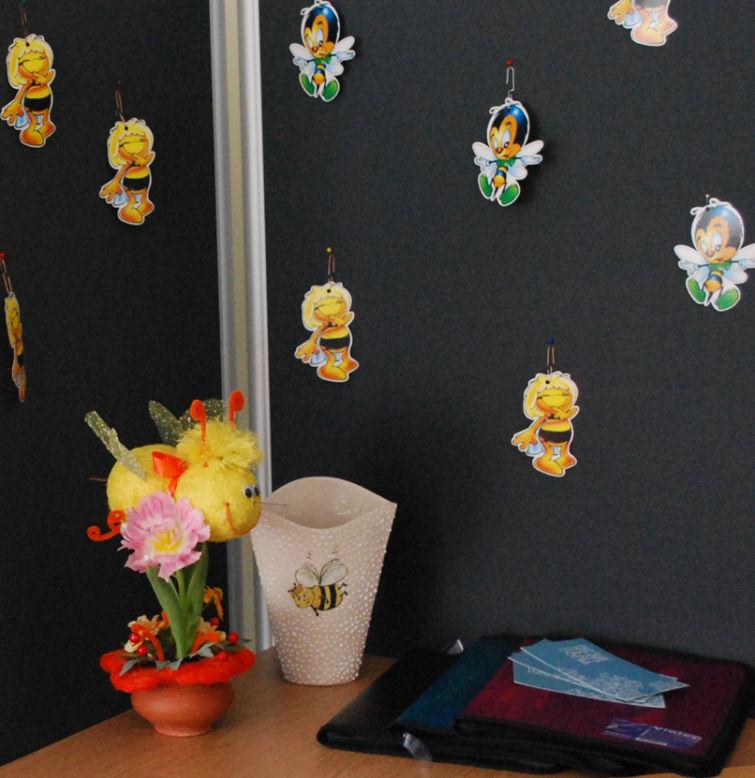 Председатель жюри Ирина Михайловна Антонюк открывает третий тур игры
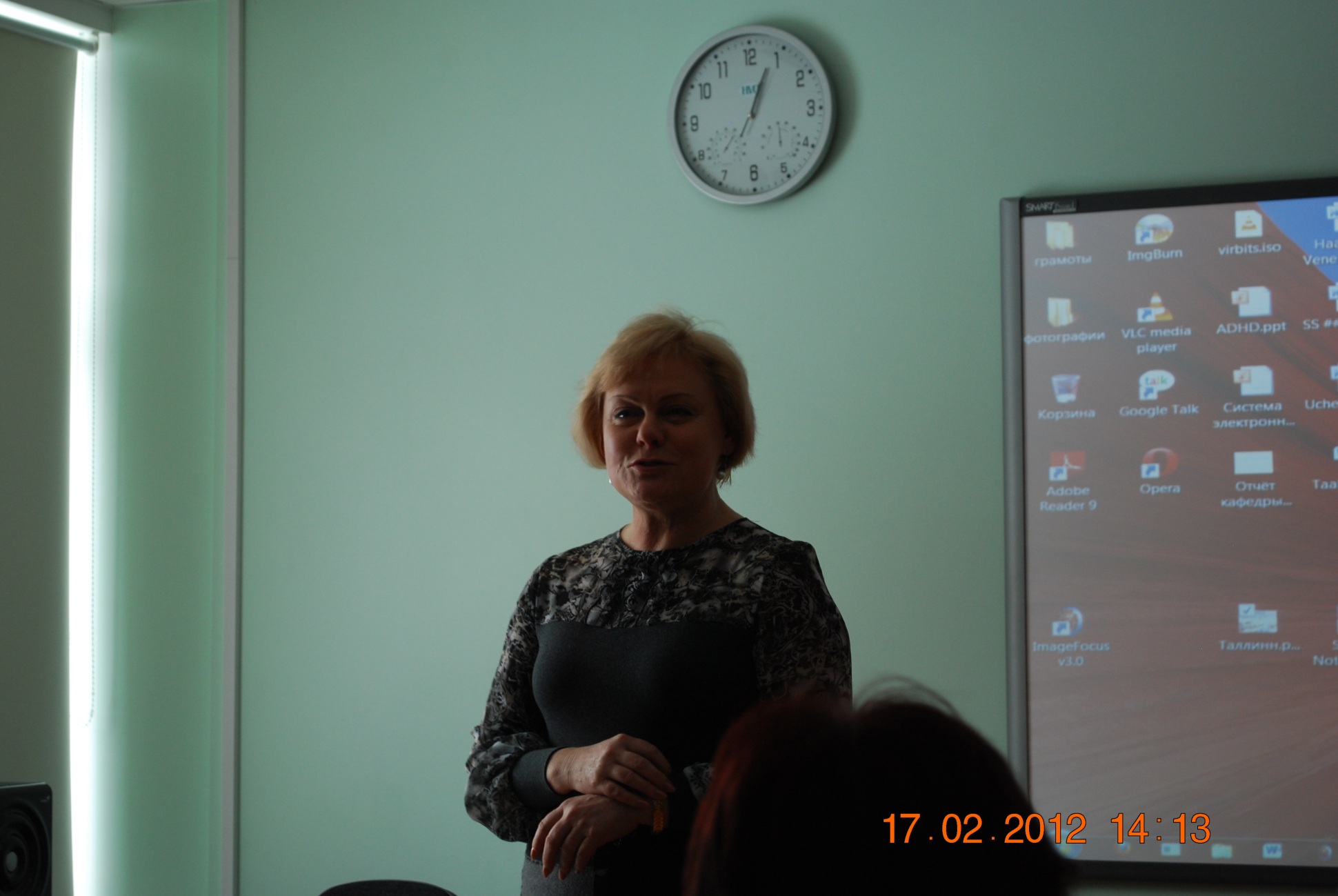 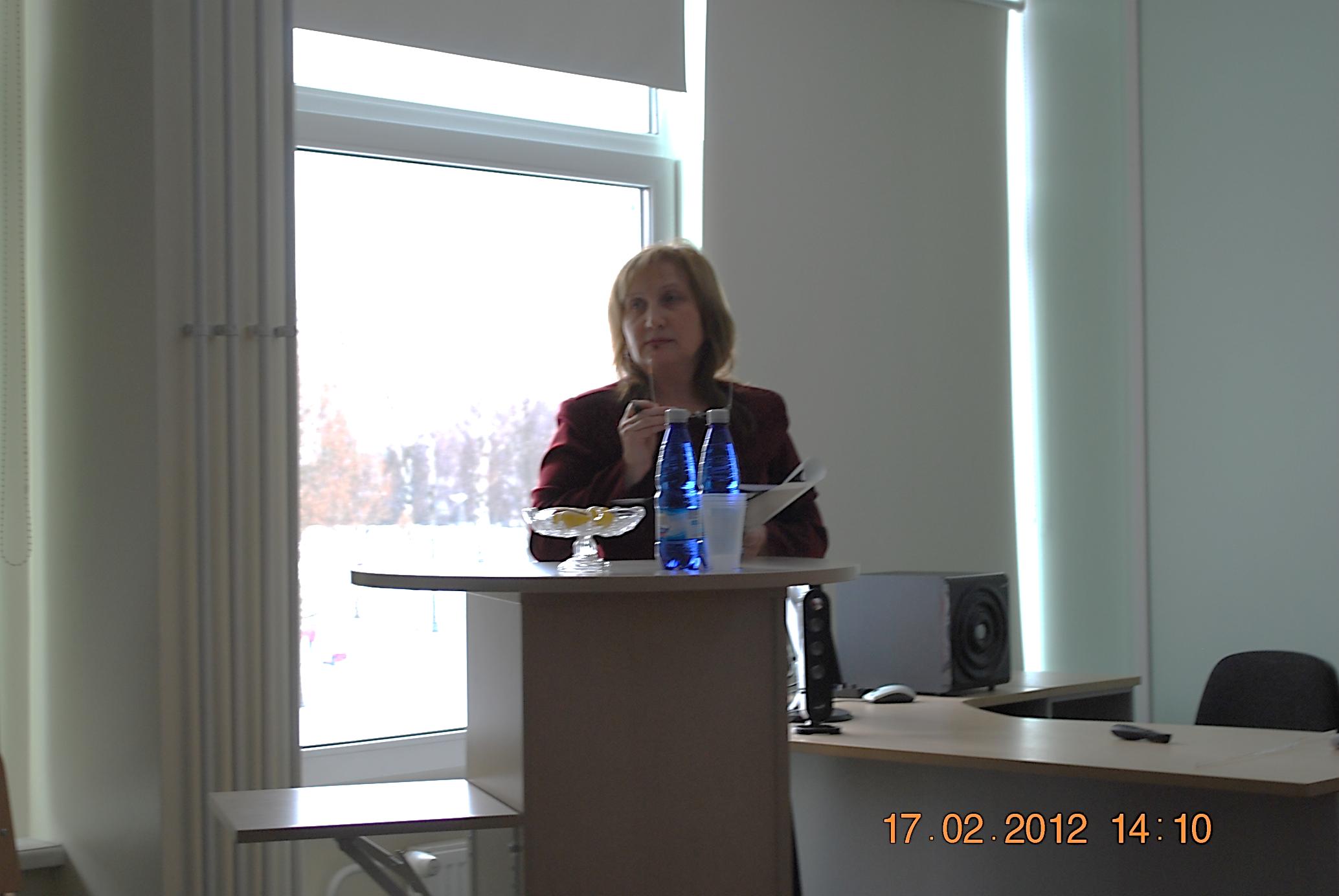 Ведущая 3-его тура  Ирина Николаевна Боженок
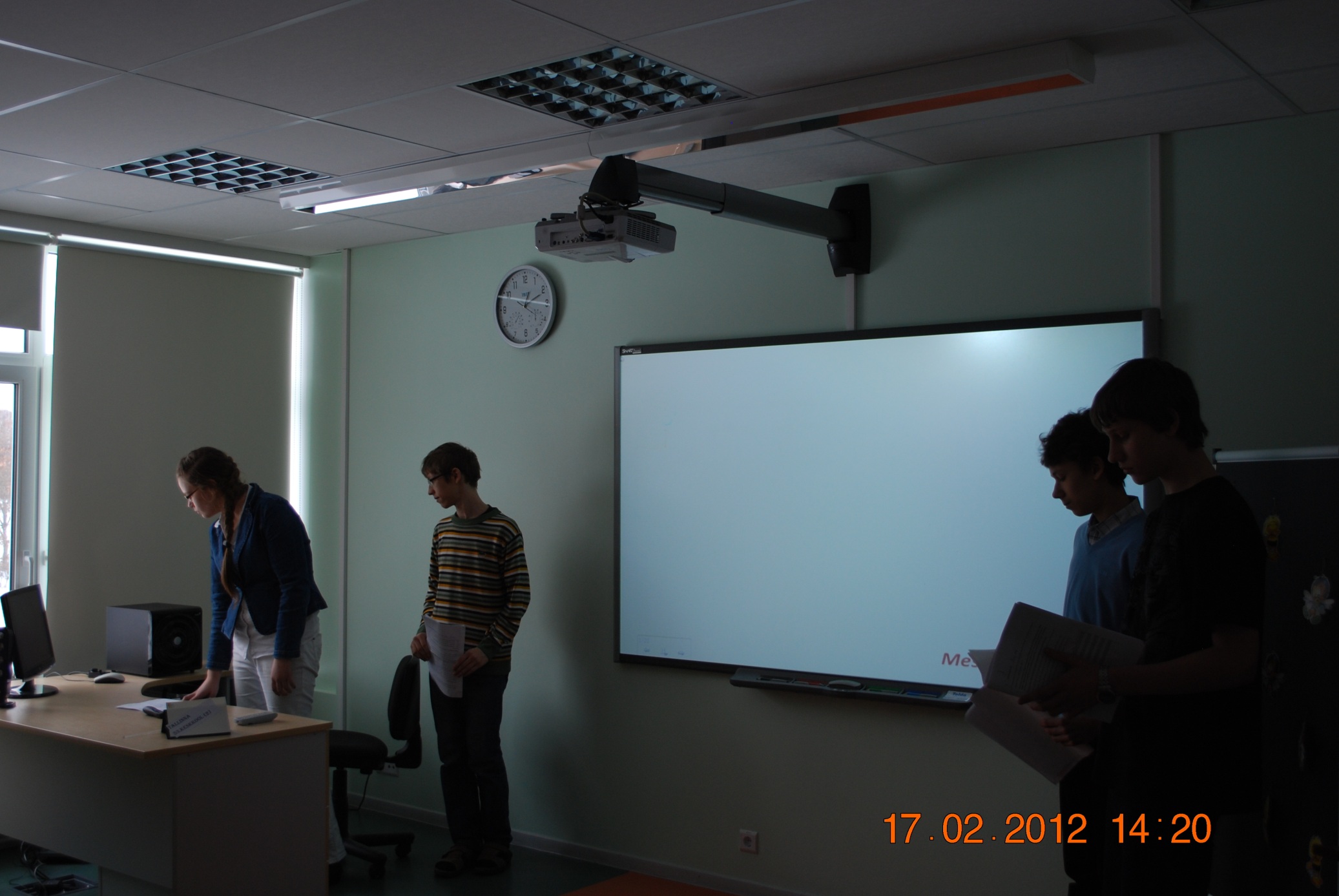 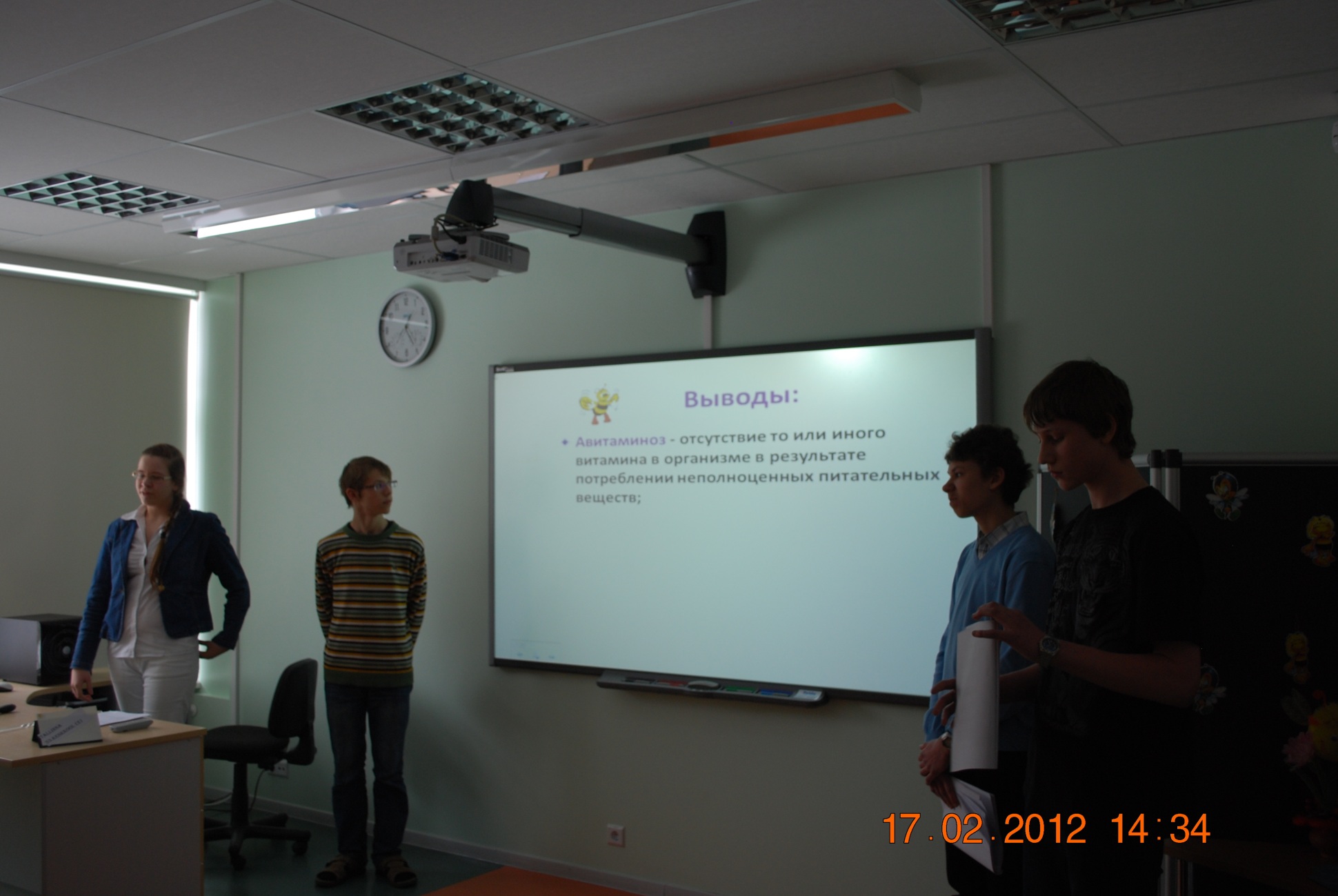 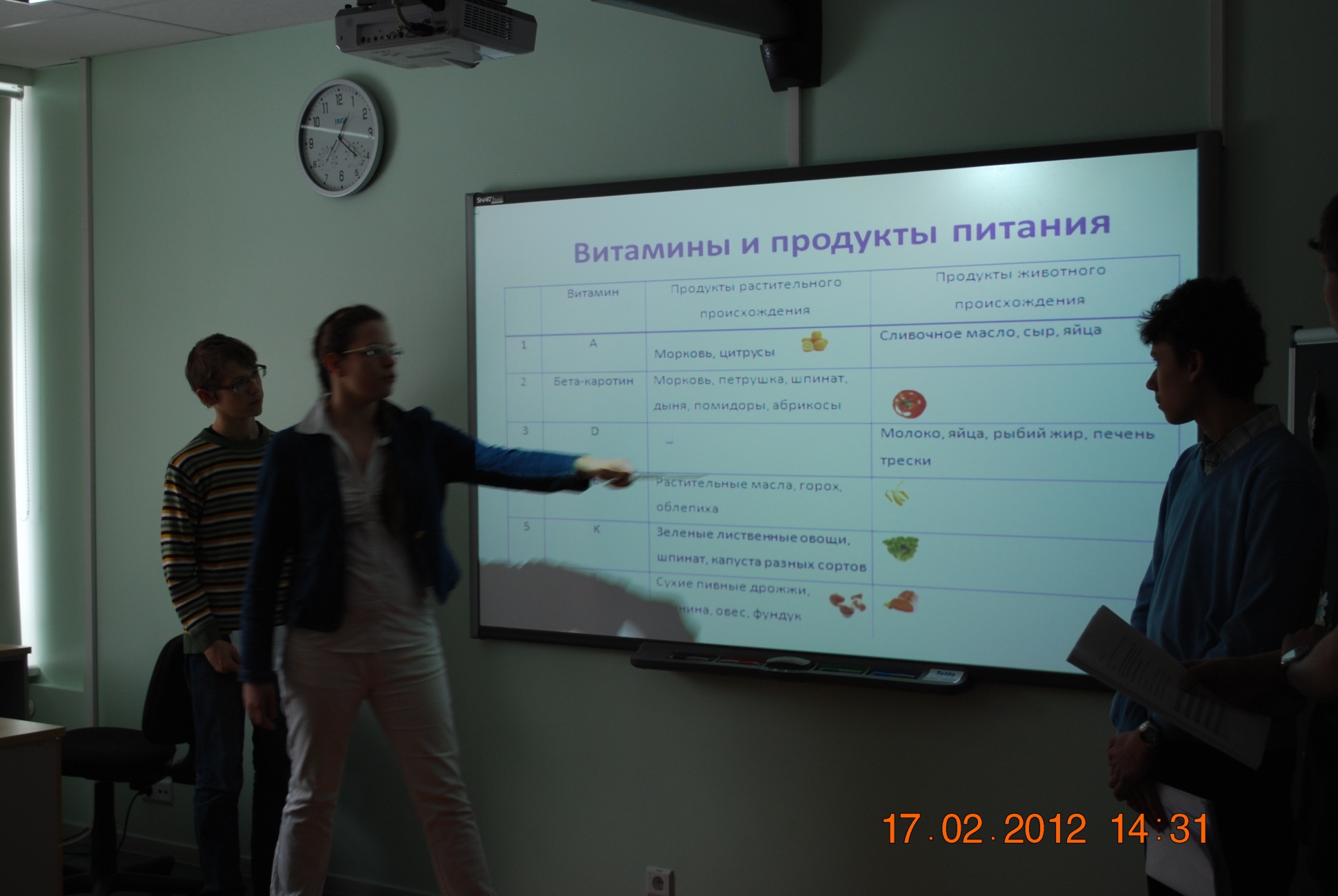 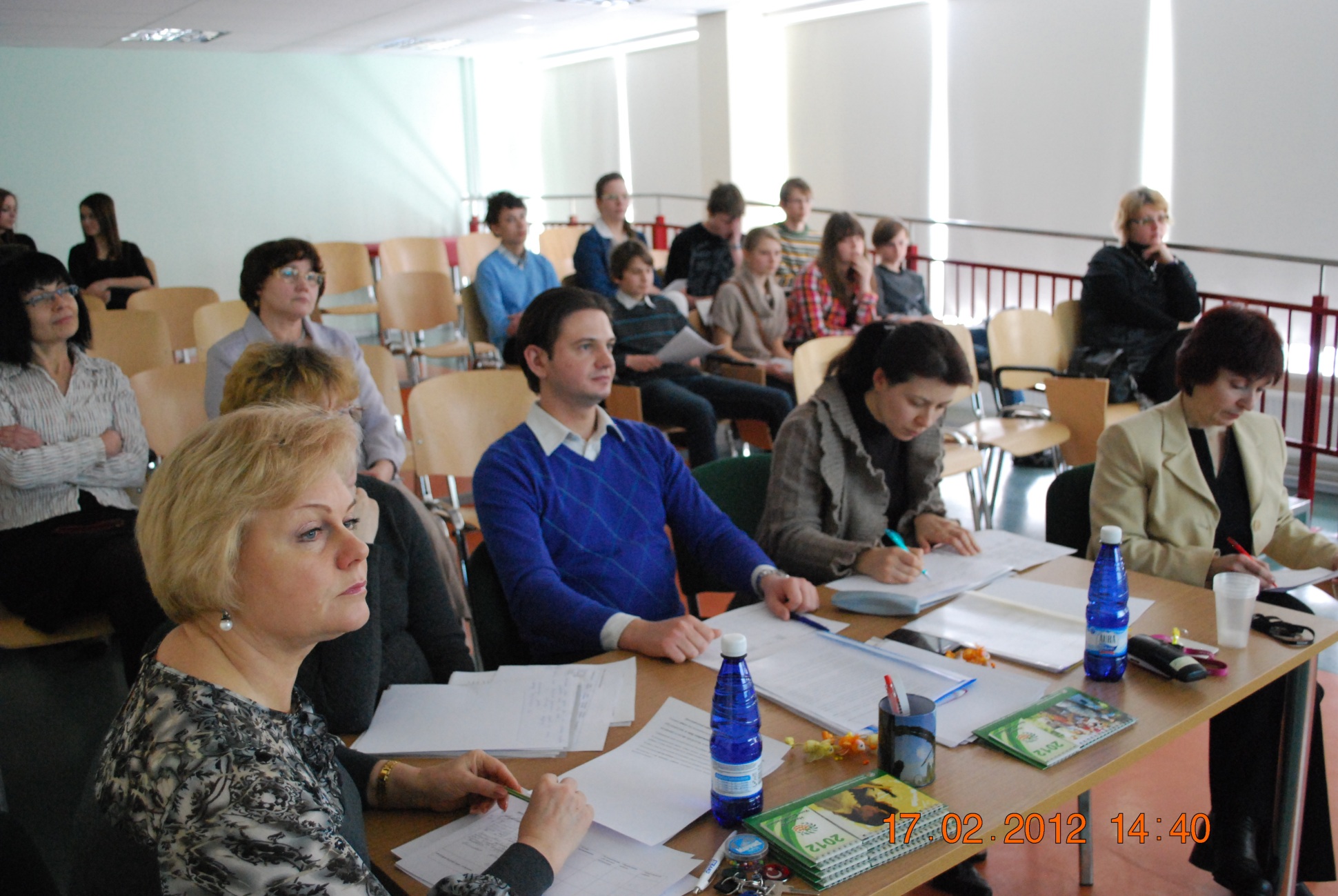 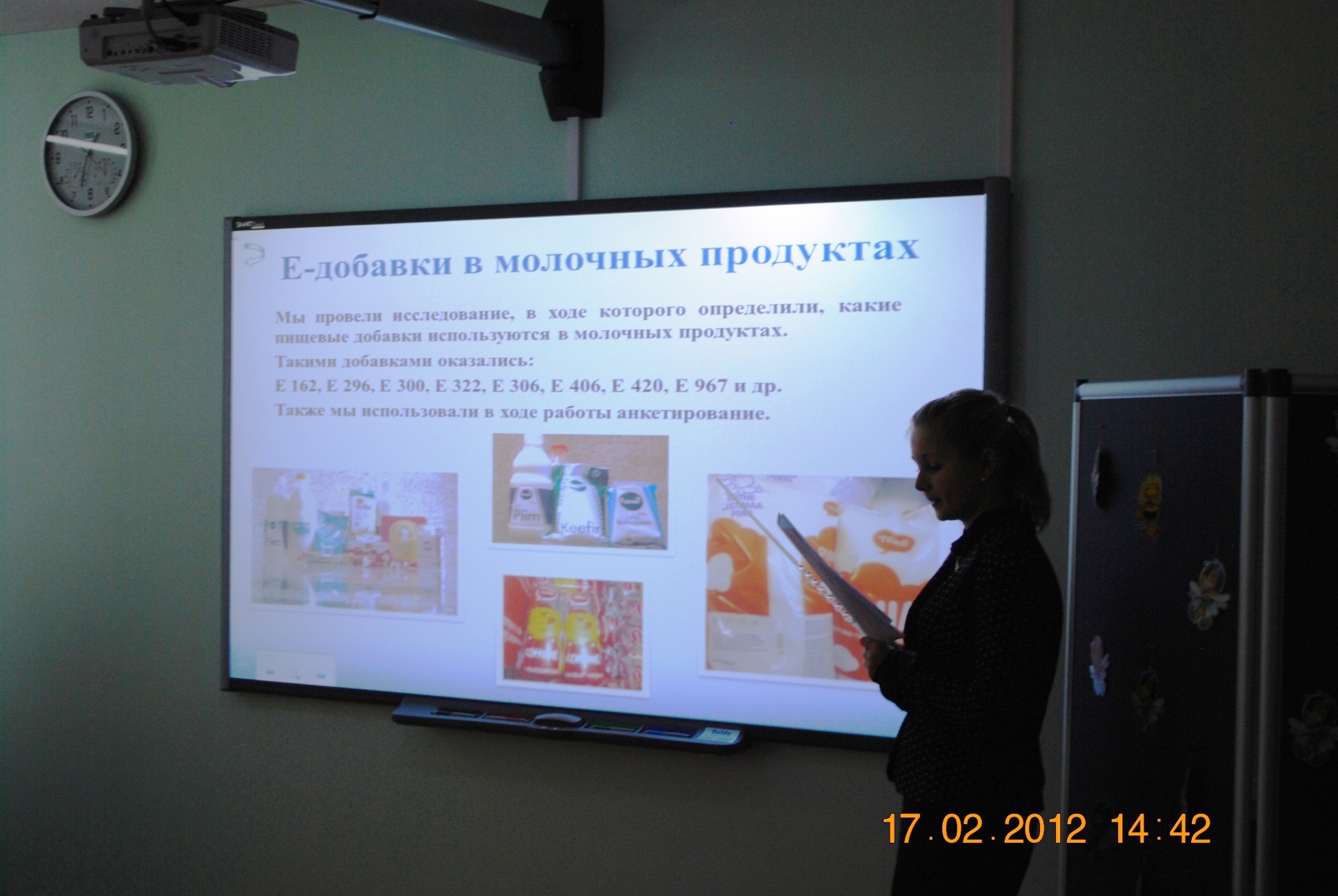 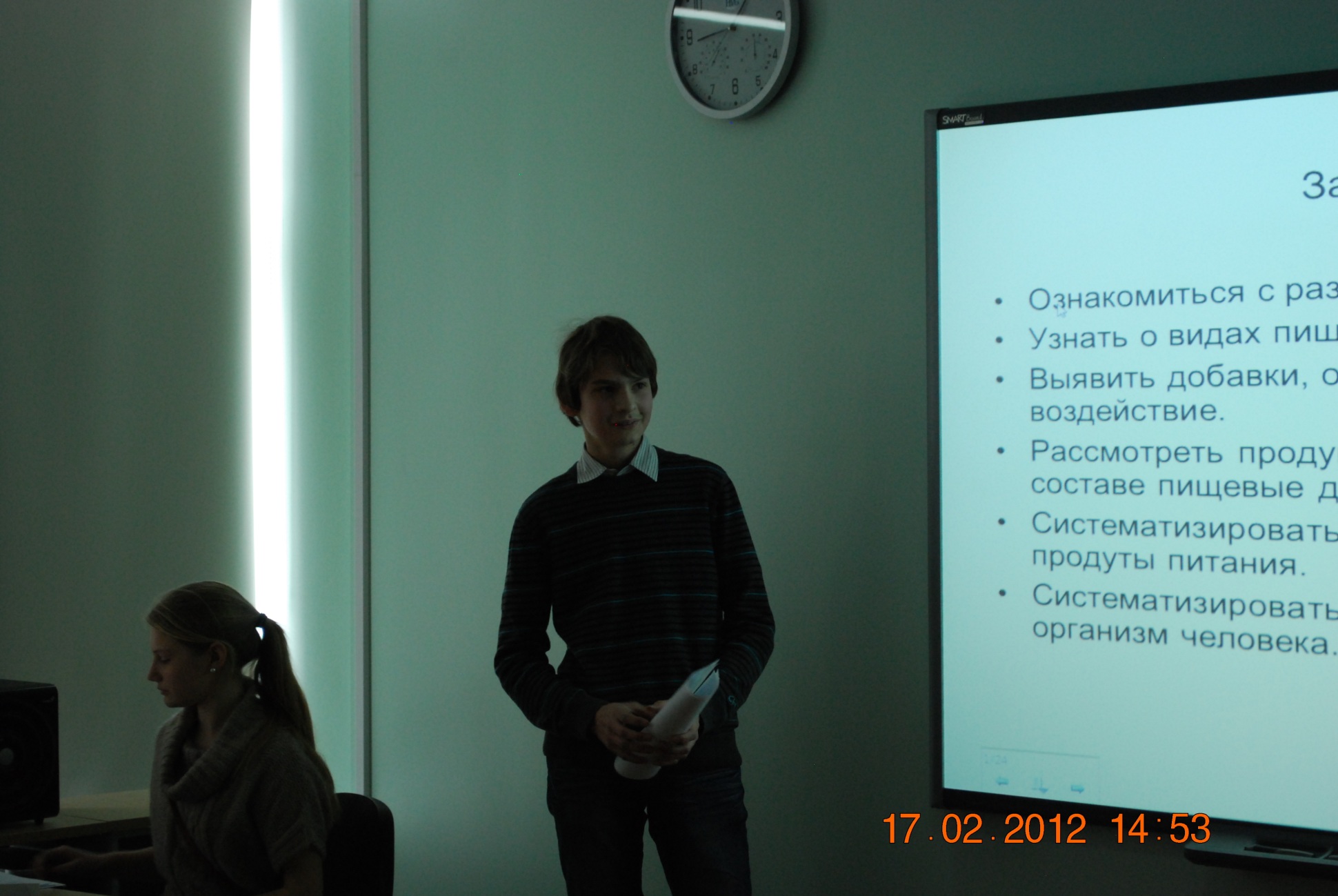 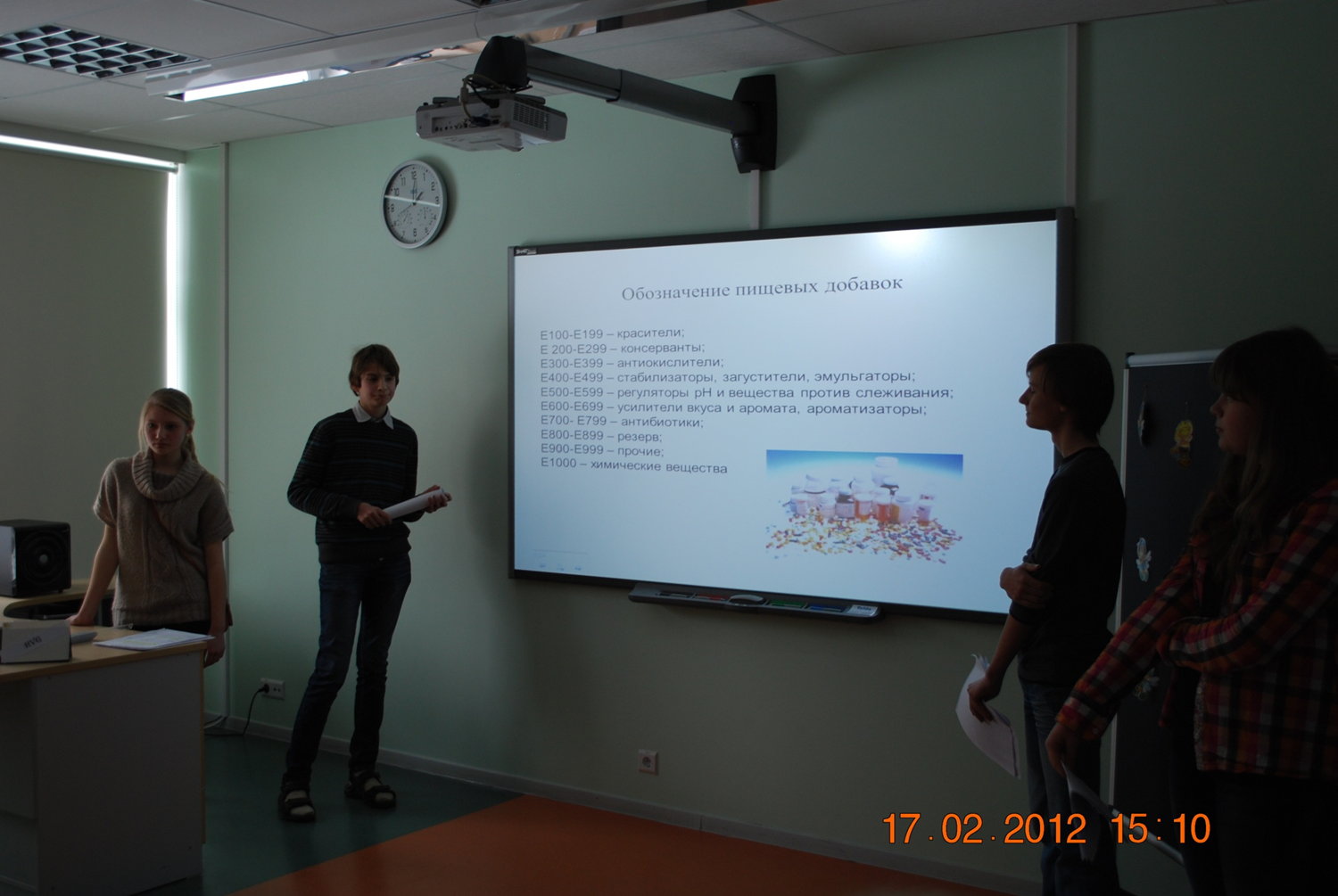 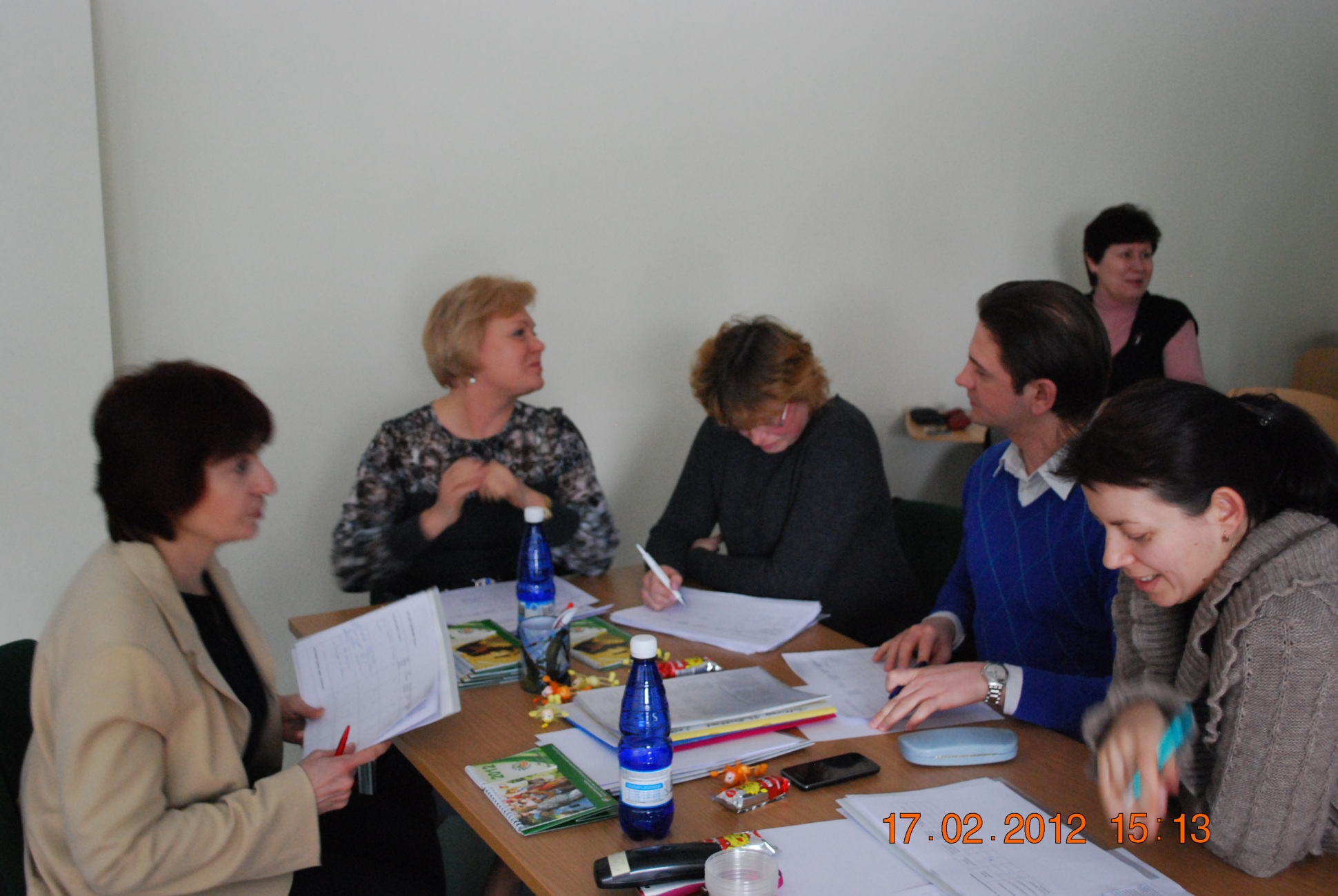 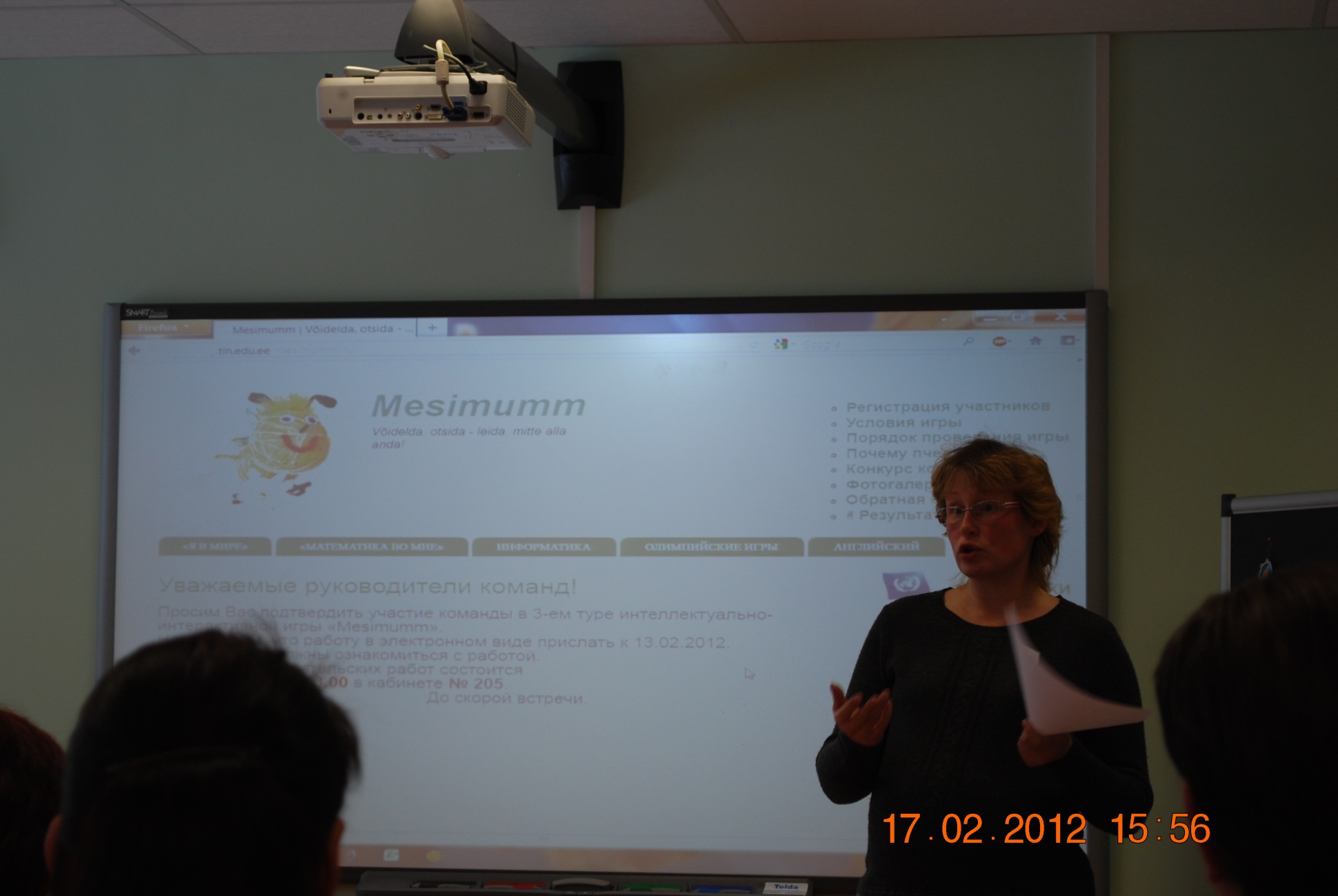 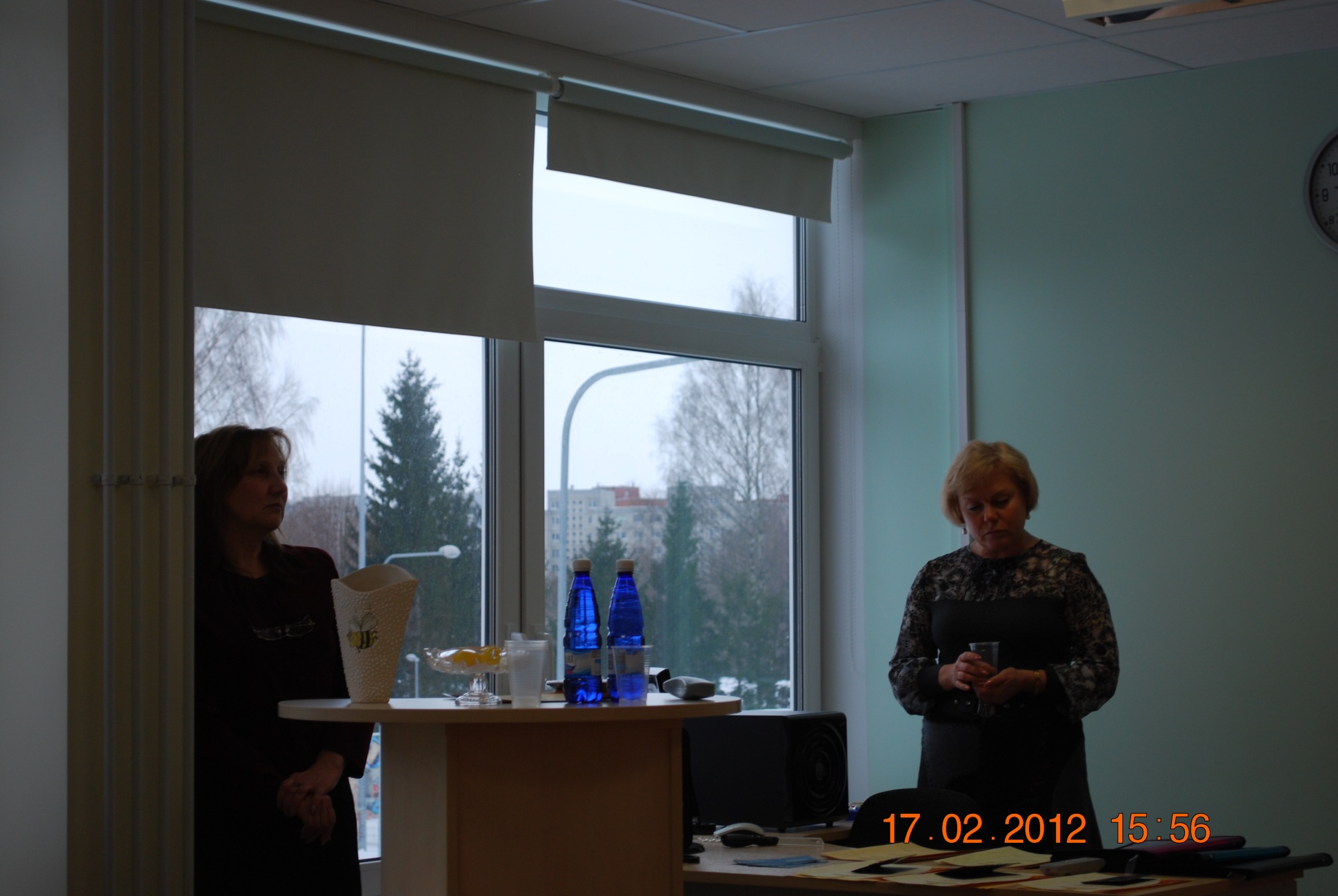 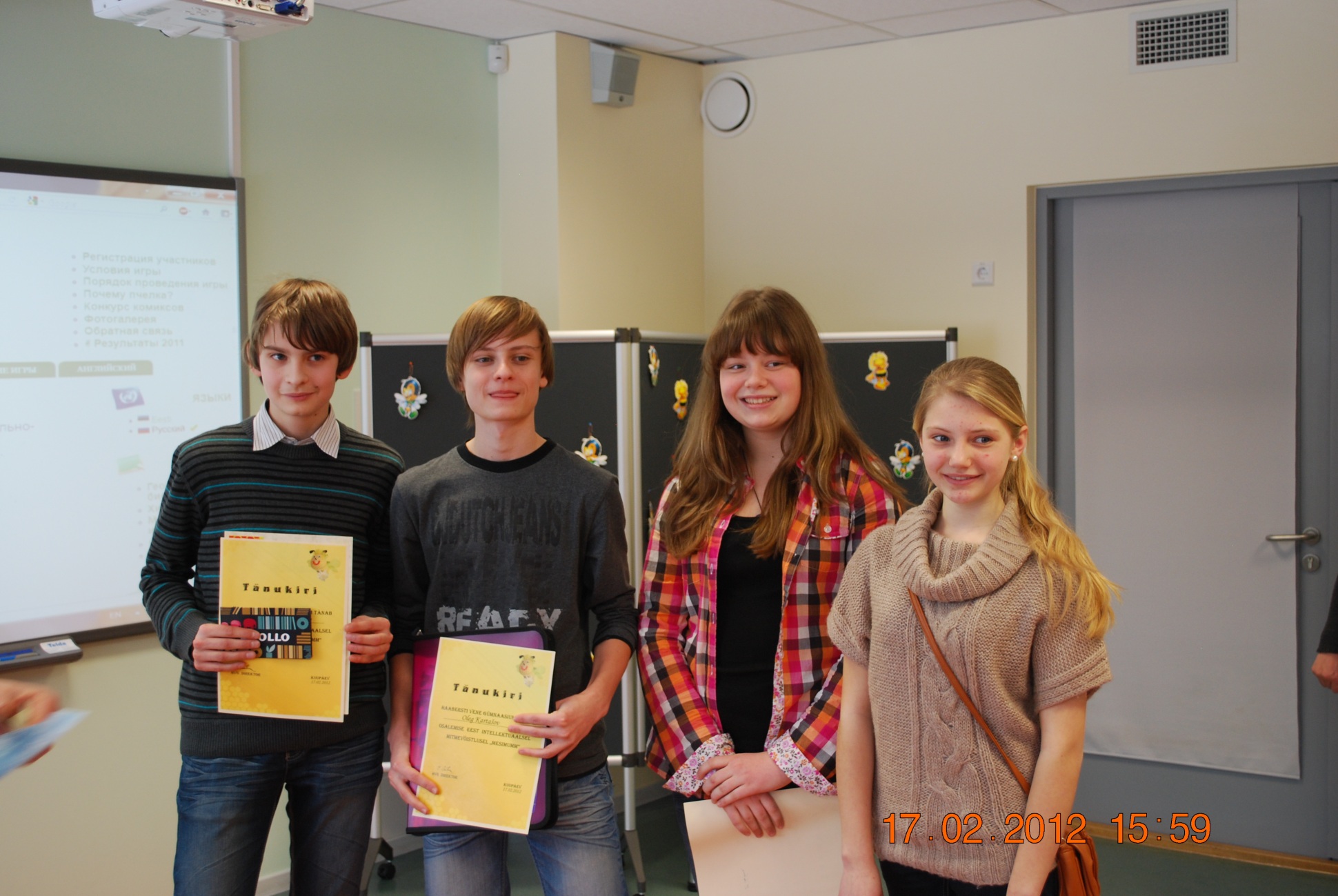 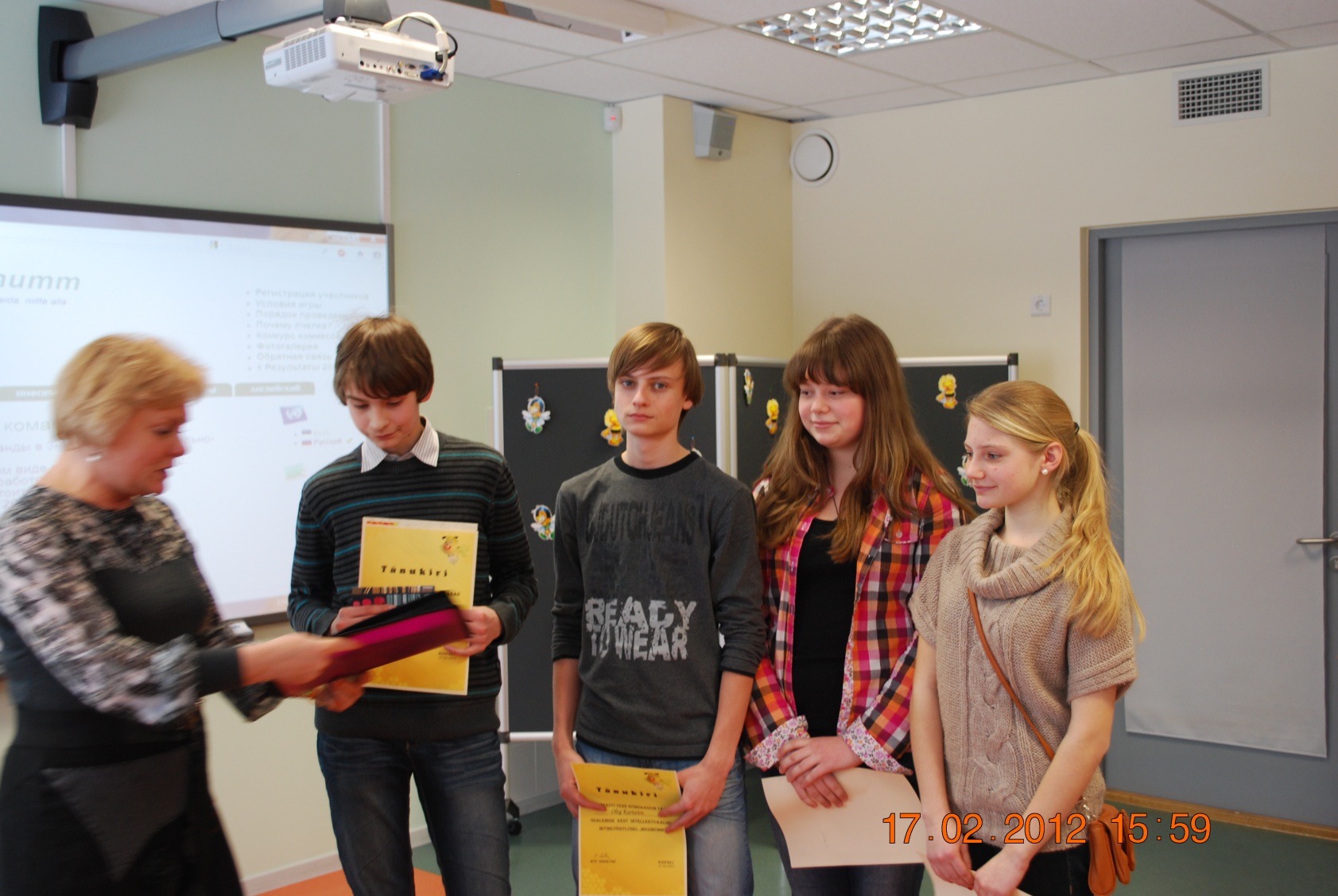 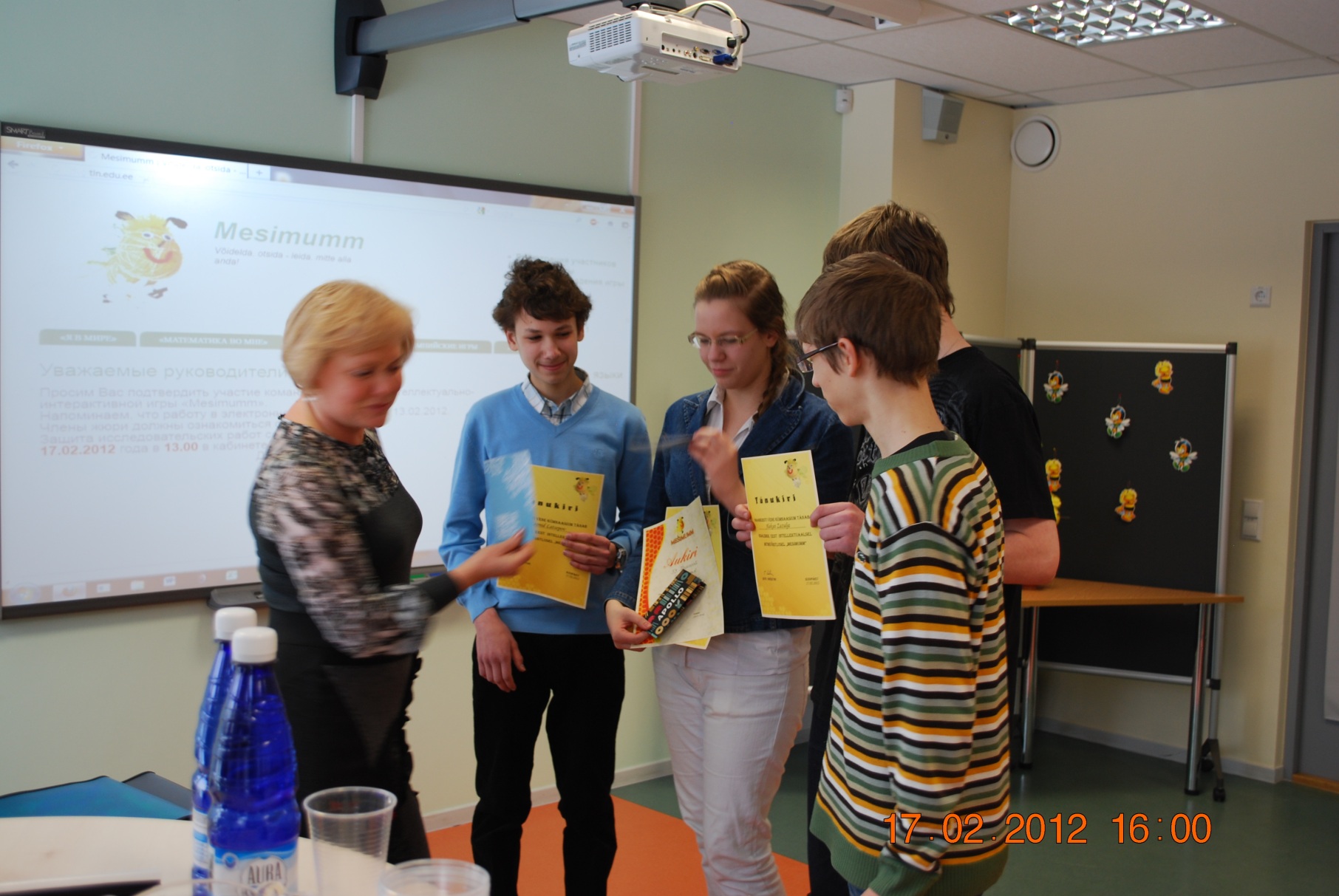 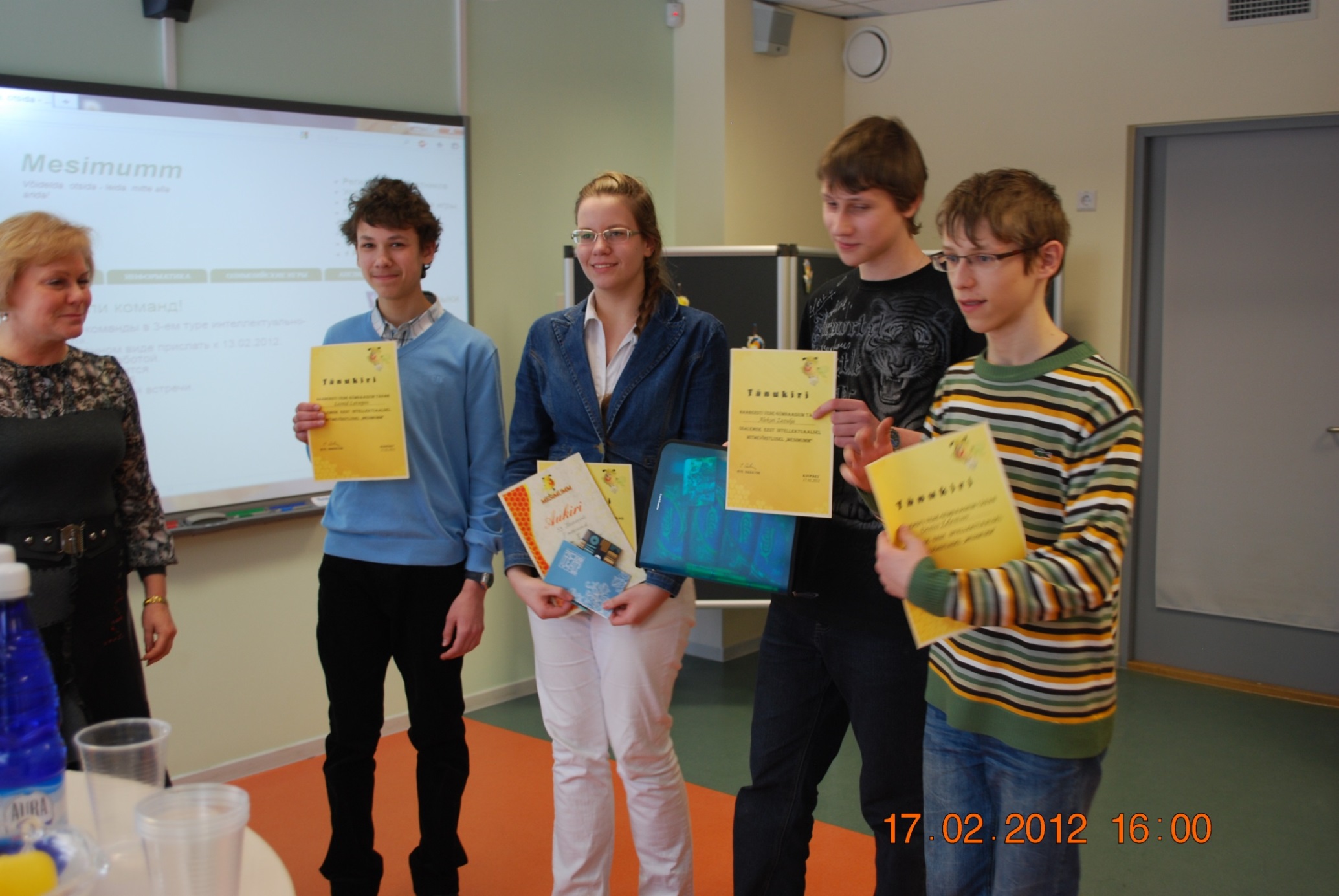 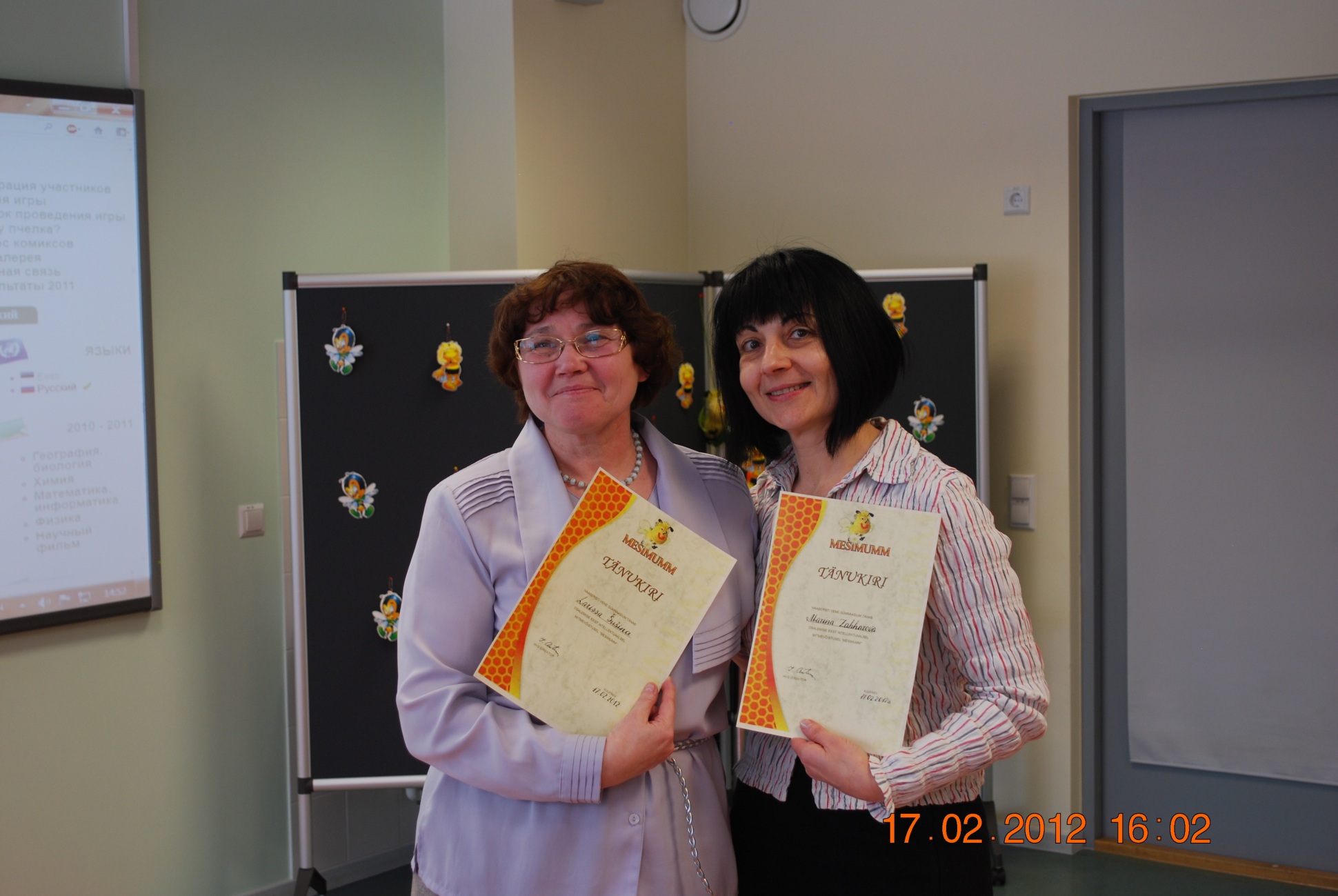 До встречи в новом учебном году!